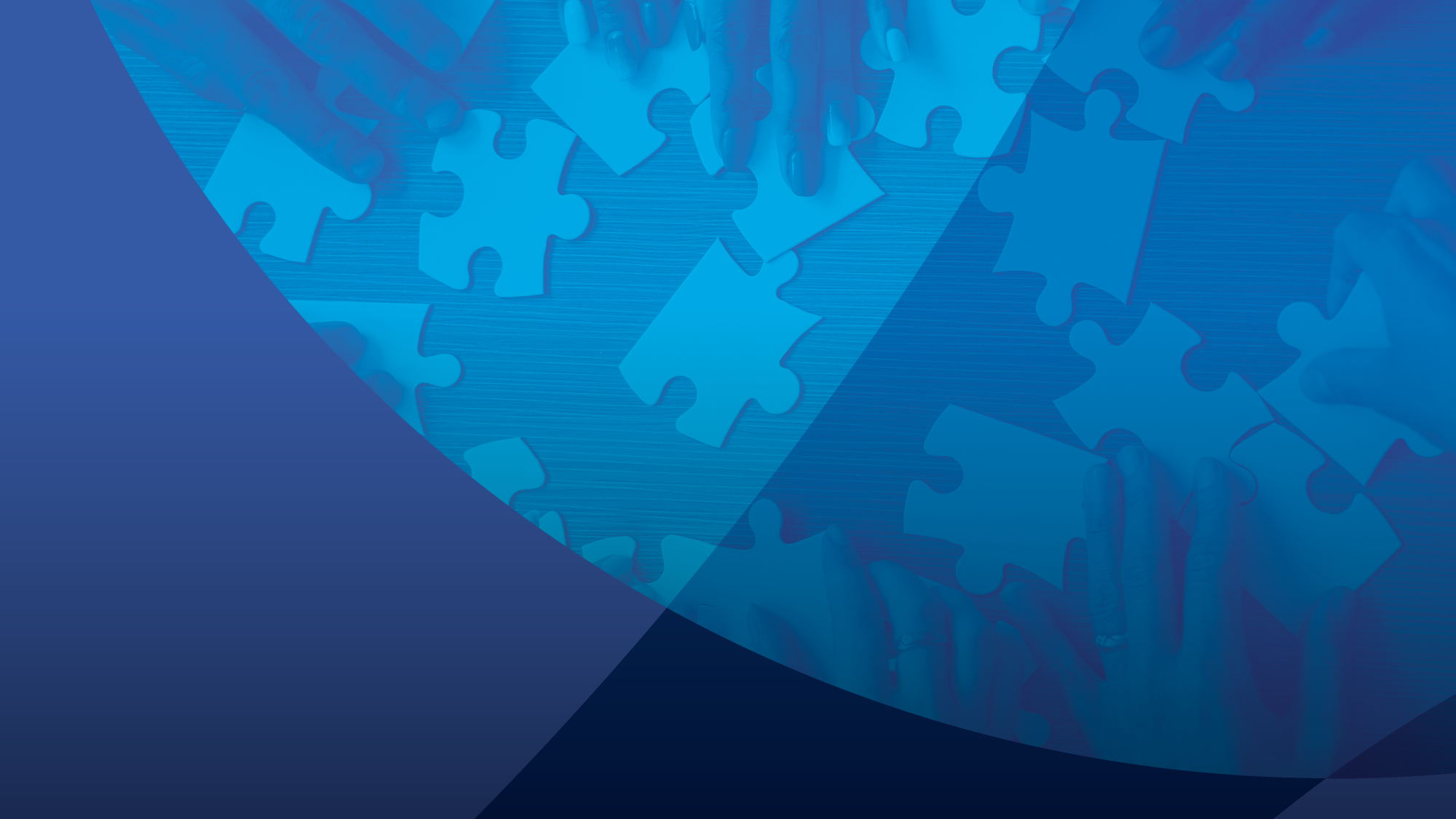 Elinikäisen 0hjauksen
strategia 2020-2023
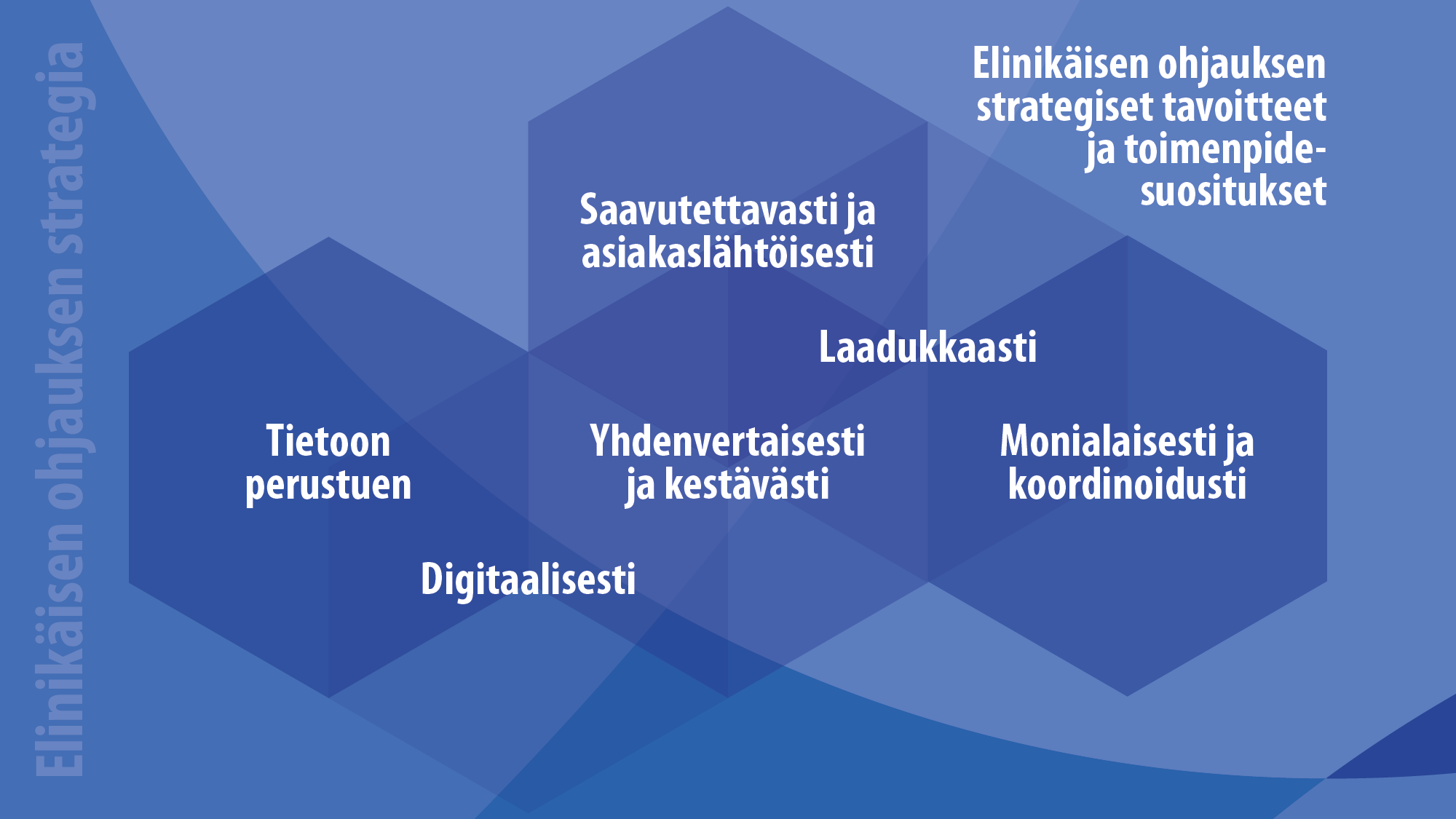 Elinikäisen ohjauksen strategian tavoitteet
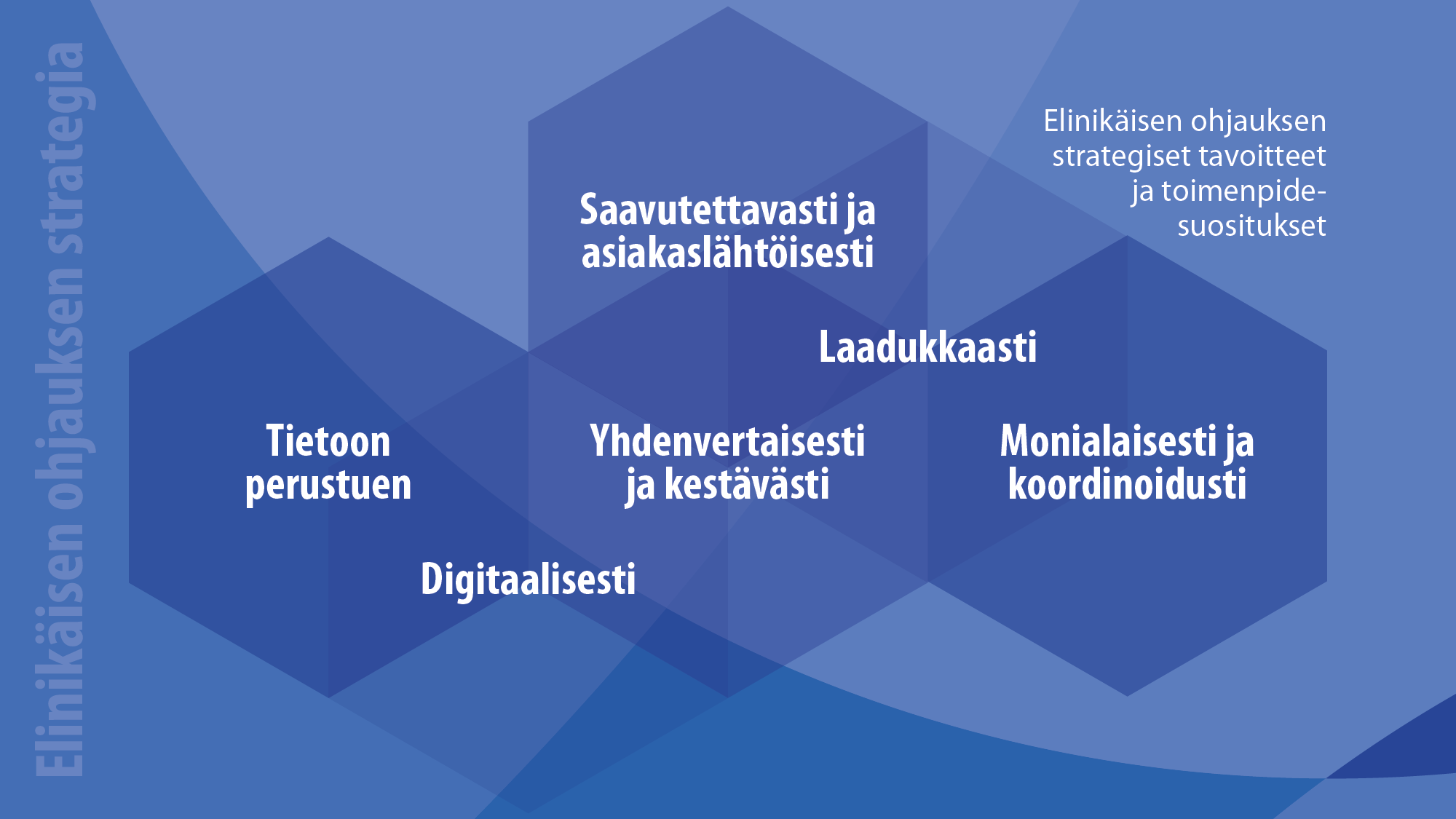 Jokaisella on mahdollisuudet ja taidot tehdä tietoisesti suunnitelmia sekä koulutus- ja työurapäätöksiä muuttuvassa työn maailmassa.
Ohjaustyötä tekevillä on valmiudet ja osaaminen laadukkaaseen monikanavaiseen ohjaustyöhön.
Ohjauksen järjestämistä koskevat päätökset perustuvat tietoon. Kansallisella, sektorirajat ylittävällä palvelujen ja vaikuttavuuden seurannalla voidaan tehostaa tiedolla johtamista sekä paikallisesti että kansallisesti.
Ohjausta toteuttavien sektoreiden yhteistyö on sujuvaa ja työnjako selvää. Eri sektoreilla valmisteltavat ohjauksen kehittämistoimet suunnitellaan ja tehdään yhä enemmän monihallinnollisena, eri hallinnonalojen yhteistyönä.
Ohjaus edistää tasa-arvoista, oikeudenmukaista ja monimuotoista yhteiskuntaa ja hyvinvointia Suomessa.
Toimiva jatkuvan oppimisen digitaalinen palvelukokonaisuus, jossa ohjaus ja urasuunnittelunäkökulma ovat keskiössä palvellen sujuvasti elinikäistä oppijaa mm. tekoälyä hyödyntäen.
ELO-strategia 2020-23 julkaistiin 3.12.2020 https://julkaisut.valtioneuvosto.fi/handle/10024/162576
Keskeiset toimenpiteet hallituskaudelle
Työ- ja elinkeinoministeriö • www.tem.fi
27.5.2021
4
Mitä strategian tavoitteet tarkoittavat?
Pitkänajan tavoite: valtakunnallinen toiminta vs. alueellinen?
Päätavoitteen alatavoitteet: valtakunnallinen toiminta vs. alueellinen?
Tavoitteiden keskinäiset kytkökset ja toimenpiteiden toteuttamisen aikataulut?
Esim. Saavutettavasti ja yhdenvertaisesti – Laadukkaasti
Vaikuttavuus ja toiminnan seuraaminen
Yhteismitallisuus?
Olemassa olevia mittareita?
Työ- ja elinkeinoministeriö • www.tem.fi
27.5.2021
5
Saavutettavasti ja asiakaslähtöisestiStrateginen tavoite
Jokaisella on mahdollisuudet ja taidot tehdä tietoisesti suunnitelmia sekä koulutus- ja työurapäätöksiä muuttuvassa työn maailmassa.
Saavutettavasti ja asiakaslähtöisestiToimenpidesuositukset hallituskaudella 2020–2023
Parannetaan kaikenikäisten yhdenvertaisia mahdollisuuksia hyödyntää tarvitsemiaan tieto-, neuvonta- ja ohjauspalveluja koko elämänkaaren ajan:
lisäämällä ohjausresursseja eri sektoreilla huomioiden asiakaslähtöinen erityisryhmien tavoittaminen
edistämällä monikanavaista ohjausta ja 
kannustamalla ohjauksen järjestäjiä 
monipuolistamaan asiointikanavia ja -tapoja
lisäämällä palvelutarpeen ja osaamisen kartoittamista ohjauksen yhteydessä ja hyödyntämällä moniammatillista ja monialaista  yhteistyötä yksilöllisen ohjaus-, koulutus- ja palvelupolun rakentamiseksi jatkumona.
Vahvistetaan kaikenikäisten urasuunnittelutaitoja koulutuksessa, työelämässä ja elämän siirtymävaiheissa 
Käynnistämällä urasuunnittelutaitojen edistämishanke
Koordinoimalla omatoimisten  urasuunnitteluvälineiden kehitystä.
Sisällyttämällä näitä koskevia tavoitteita ja sisältöjä tarkoituksenmukaisella tavalla opetussuunnitelmien ja tutkintojen perusteisiin.

Edistetään työelämässä tapahtuvaa osaamisen-tunnistamista, hankkimista ja urasuunnittelua 
parantamalla urasuunnittelu- ja ohjauspalvelujen saatavuutta ja hyödyntämistä työpaikoilla yhteistyössä julkisesti järjestettyjen ja työelämän palveluiden kanssa
kehittämällä työssä olevien osaamisen kartoittamisen ja urasuunnittelun tapoja ja välineitä, ennakointitiedon hyödyntämistä sekä lisäämällä tietoisuutta osaamisen kehittämiseen ja urasuunnitteluun.
Vahvistetaan alueellista yhteistyötä ja verkostoja asiakaslähtöisten palvelujen luomiseksi, 
mm. vahvistamalla ja vakiinnuttamalla 
alueellisten ELO-verkostojen toimintaa.
OKM - Opinto-ohjauksen kehittämisohjelma 2020-2022
Vahvistetaan oppivelvollisten ja koulutuksen järjestäjien edellytyksiä varmistaa opintojen jatkuminen ja toisen asteen tutkintojen suorittaminen.
Kehittämisohjelman pysyvä rahoitus on noin 24,3 miljoonaa euroa/vuosi (josta oppivelvollisuuden laajentaminen noin  20 miljoonaa euroa/vuosi). Lisäksi hankerahoitusta 9,3 miljoonaa euroa (2020–2022).
Toteutetaan tiiviissä yhteydessä oppivelvollisuuden laajentamisen valmisteluun sekä osana Oikeus oppia –ohjelmaa, Oikeus osata -ohjelmaa sekä valmistelussa olevaa lukion laatu- ja saavutettavuusohjelmaa.

Yhteiset kehittämistoimet: 
Varmistetaan johdonmukaisesti ja tutkimustietoon perustuen yksilöllinen opinto-ohjaus ja vahva tuki niille oppijoille, jotka tarvitsevat tukea muita enemmän.
Päivitetään hyvän ohjauksen kriteerit tukemaan oppivelvollisuuden laajentamista siten, että kriteerit tukevat perusopetuksen ja toisen asteen yhteistyötä, yhteistyötä sidosryhmien ja työelämän kanssa sekä ohjauksen kehittämisen systemaattisuutta kunta ja oppilaitostasolla. Kriteereissä huomioidaan      oppilaiden ja opiskelijoiden yhteisöllisyys, hyvinvointi ja osallisuus sekä vahvistetaan vertaisohjausta.
Vahvistetaan sektorirajat ylittävää osaamisen kehittämistä. 
Opetushallitus vahvistaa oppilaan- ja opinto-ohjaajien täydennyskoulutusta.
Kehitetään verkkopohjaisia ja digitaalisia ohjausmenetelmiä ja -palveluita tukemaan ohjauksen toteutumista. Parannetaan tiedonvaihtoa perusopetuksen, toisen asteen ja nuorisotoimen välillä.
Kehittäminen tehdään osana jatkuvan oppimisen digitaalisen palvelukokonaisuuden kehittämistä.
Seurataan ja ohjataan kehittämisohjelman tavoitteiden toteutumista ja toimenpiteiden etenemistä sekä
Työ- ja elinkeinoministeriö • www.tem.fi
27.5.2021
8
DigitaalisestiStrateginen tavoite
Toimiva jatkuvan oppimisen digitaalinen palvelukokonaisuus, jossa ohjaus ja urasuunnittelunäkökulma ovat keskiössä palvellen sujuvasti elinikäistä oppijaa mm. tekoälyä hyödyntäen.
DigitaalisestiToimenpidesuositukset hallituskaudella 2020–2023
Varmistetaan jatkuvan oppimisen digitaalisen palvelukokonaisuuden käytännön toteutus vuoteen 2023 mennessä, jossa ohjaus ja urasuunnittelunäkökulmat ovat keskiössä.  Tavoitellaan toimivaa digitaalista ohjaus- ja kartoituspalvelukokonaisuutta, jossa hyödynnetään paremmin yhteistä koulutus-, työmarkkina- ja osaamistietoa.

Digitaaliset tietojärjestelmät tukevat elinikäisen ohjauksen tiedolla johtamiseen tarvittavan tiedon systemaattista kokoamista ja tuottamista, ja ne integroidaan osaksi jatkuvan oppimisen digitaalista palvelukokonaisuutta.
Ennakointitietoa hyödynnetään nykyistä paremmin ohjauspalveluissa, jotta ajantasainen ja helposti saavutettava työmarkkinatieto toimii yksilöiden, koulutuksen järjestäjien ja ohjauspalvelujen tukena.

Edistetään yksilöiden ja ohjaustyötä tekevien digitaitoja osana elinikäisen ohjauksen ja ohjauspalvelujen käytäntöjä.
LaadukkaastiStrateginen tavoite
Ohjaustyötä tekevillä onvalmiudet ja osaaminenlaadukkaaseen monikanavaiseenohjaustyöhön.
LaadukkaastiToimenpidesuositukset hallituskaudella 2020–2023
Laaditaan kansalliset ohjaustyön ydin- ja erikoisosaamisten kuvaukset. 
Ohjauksen ammattimaisuuden vahvistamiseksi käynnistetään ohjaajakoulutusten kokonaisarviointi, jossa tarkastellaan ohjausalan ammattilaisten osaamisvaatimuksia eri konteksteissa,  eri koulutuspolkuja ja -rakenteita sekä sisältöjä niin suomen- kuin ruotsinkielisen koulutuksen osalta. 
Arvioidaan ohjausalan koulutusrakenteiden kehittämistarpeita. Arvioinnissa huomioidaan mm. monimuotoistuviin osaamistarpeisiin vastaaminen ja ohjaustyötä tekevien ammatillinen liikkuvuus ja jatkuva oppiminen työuran aikana.
Yhdenvertaisesti ja kestävästiStrateginen tavoite
Ohjaus edistää tasa-arvoista,oikeudenmukaista jamonimuotoista yhteiskuntaaSuomessa.
Yhdenvertaisesti ja kestävästiToimenpidesuositukset hallituskaudella 2020–2023
Ohjauksella edistetään kansallista ja kansainvälistä ammatillista ja alueellista liikkuvuutta.
Varmistetaan, että kaikki ohjaus on eettisten periaatteiden mukaista ja siinä huomioidaan niin antirasistiset, kieli- ja sukupuolitietoisuuden edistämiseen, väestörakenteen muutokseen kuin ilmastoon ja kestävään kehitykseen liittyvät tavoitteet. Kiinnitetään huomiota ohjauksen tarvevastaavuuteen (esim. neurokognitiivisia vaikeuksia omaavat, matalan koulutustason omaavat sekä vammaiset ja pitkäaikaissairaat), ohjausosaamiseen ja ohjauksen toimintatapoihin.
Lisätään eri kielillä annettavaa ohjausta ja varmistetaan, että ohjausta on saatavilla sekä suomen että ruotsin kielillä.
Monialaisesti ja koordinoiduksiStrateginen tavoite
Ohjausta toteuttavien sektoreiden yhteistyö on sujuvaa ja työnjako selvää. Eri sektoreilla valmisteltavat ohjauksen kehittämistoimet suunnitellaan ja tehdään yhä enemmän monihallinnollisena, eri hallinnonalojen yhteistyönä.
Monialaisesti ja koordinoiduksiToimenpidesuositukset hallituskaudella 2020–2023
Kootaan valtakunnallinen pysyvä rakenne koordinoimaan elinikäisen ohjauksen kokonaisuutta ja tukemaan valtakunnallisia, alueellisia ja paikallisia toimijoita, esimerkiksi osana jatkuvan oppimisen palveluorganisaatiota.
Valtakunnallisten ohjaus- ja neuvontapalveluiden suunnittelussa ja toteutuksessa hyödynnetään niin kansallisia kuin kansainvälisiä malliesimerkkejä.
Monialaisten ohjauspalveluiden tukea, lainsäädäntöä ja tiedolla johtamista kehitetään vuoropuhelussa työllisyyden ja jatkuvan oppimisen palveluorganisaatioiden kanssa.
Tietoon perustuenStrateginen tavoite
Ohjauksen järjestämistä koskevat päätökset perustuvat tietoon. Kansallisella, sektorirajat ylittävällä palvelujen ja vaikuttavuuden seurannalla voidaan tehostaa tiedolla johtamista sekä paikallisesti että kansallisesti. Urasuunnittelutiedon hallinta tuo jatkuvuutta koko elinkaaren aikaiseen ohjaukseen.
Tietoon perustuenToimenpidesuositukset hallituskaudella 2020–2023
Asetetaan sektorirajat ylittävät yhteiset elinikäisen ohjauksen seurantakohteet ja arviointivälineet. Tarjotaan toimijoille tukea seurantavälineiden käyttöönottoon. Tietoa kerätään eri sektoreiden ohjauspalveluiden saatavuudesta, laadusta sekä vaikuttavuudesta ja tuloksista.
Kehitetään pysyviä työmuotoja ja -tapoja, joilla saadaan systemaattisesti eri toimijoiden yhteiseen käyttöön valtakunnallisesti tuotettua yhdenmukaista tietoa ja työvälineitä ohjaustyön tueksi. 
Johdetaan toimintaa yhä enemmän tietoon perustuen valtakunnallisesti, alueellisesti, paikallisesti sekä organisaatio- ja asiantuntijatasolla.